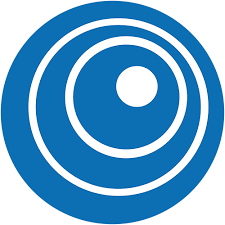 UNIVERZITET U BEOGRADU
 SAOBRAĆAJNI FAKULTET
Master akademske studije
Modul: Menadžment i ekonomija u transportu i komunikacijama

,
Naziv predmeta: Integrisane marketing komunikacije i odnosi sa javnošću
O predmetu
Fond časova (P+V): 3+1 
 Status predmeta: izborni
 Broj kredita/ ESPB bodova: 6
 Nastavnici: 
Dr Nataša Bojković, redovni profesor, kab. 005 (n.bojkovic@sf.bg.ac.rs)
Dr Tanja Živojinović, docent, kab. 235 (t.zivojinovic@sf.bg.ac.rs)
Cilj predmeta i aktivnosti studenata
Studenti će se osposobiti da definišu i razumeju elemente integracije marketinških komunikacionih alata i kanala komunikacije; upoznaće se sa strategijama formiranja cena u saobraćaju i transportu. Upoznaće se sa metodama segmentacije tržišta i razumeće implikacije segmentacije na marketinške strategije. Moći će da koriste modele za istraživanje preferencija korisnika i da ih primenjuju u oblasti transportnih usluga.
     Tokom trajanja kursa, studenti rade projektne istraživačke radove na teme koje odaberu u saradnji sa nastavnicima.
Neke od tema
Elementi marketing miksa i vrste komunikacionih integracija, brendiranje, strategije i taktike formiranja cena, marketing strategije u promovisanju inovativnih modela mobilnosti, faktori lojalnosti korisnika u saobraćaju i transportu, itd...
Ocenjivanje/bodovanje aktivnosti studenata
Literatura
Ognjanov, G. „Integrisane marketinške komunikacije“, Ekonomski fakultet, Beograd,  drugo izdanje 2013. 
Bojković, N., Živojinović, T. „Integrisane marketing komunikacije i odnosi sa javnošću u transportu“. Pisani materijali dostupni na studentskom e-servisu, Saobraćajni fakultet, Beograd.